Домик для птиц
Выполнил: ученик 7 «Б» класса
       МБОУ СОШ№ 44 имени  Ф.А Щербины
 Погорельцев Олег

   Руководитель: учитель технологии
МБОУ СОШ №44 имени Ф.А Щербины
 Кравченко Павел Анатольевич



Новодеревянковская 2017
Содержание проекта
Обоснование выбора темы проекта
Критерии к изделию
Историческая справка по теме
Генерация идей
Выбор лучшего варианта
Выбор материалов и оборудования
Техника безопасности
Анализ проделанной работы
Обоснование выбора темы проекта
Я люблю птиц и их весёлое пение. Многие птицы живут в дуплах. Зимой птицам приходится тяжело. Мне хочется им помочь, поэтому я решил сделать для них домик.
Цель  работы:
Изготовление искусственного гнездовья для птиц
Задачи:
1.Разработать оригинальный скворечник. 
2.Выполнить своими руками подарок для птиц. 
3.Усовершенствовать свои навыки и умения при работе с различными конструкционными материалами
4.Развить творческие способности, инициативу и самостоятельность. 
5.Привлечь птиц к нашему саду.
Критерии к изделию
Оригинальность
Экологичность
Простота изготовления
Экономичность
Прочность
Историческая справка
Первые скворечники в Европе стали делать еще в ХVI в. Около 300 лет назад, во времена Петра I, появилась мода делать домики для птиц и вешать их вблизи жилья людей. Эта традиция давно и прочно укоренилась в России. В середине  XX в. развешивание птичьих домиков в целях привлечения птиц  в очагах массового размножения вредителей , приобрело особенно широкие масштабы.
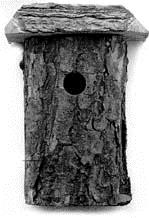 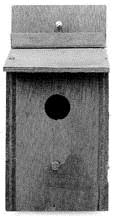 Генерация идей
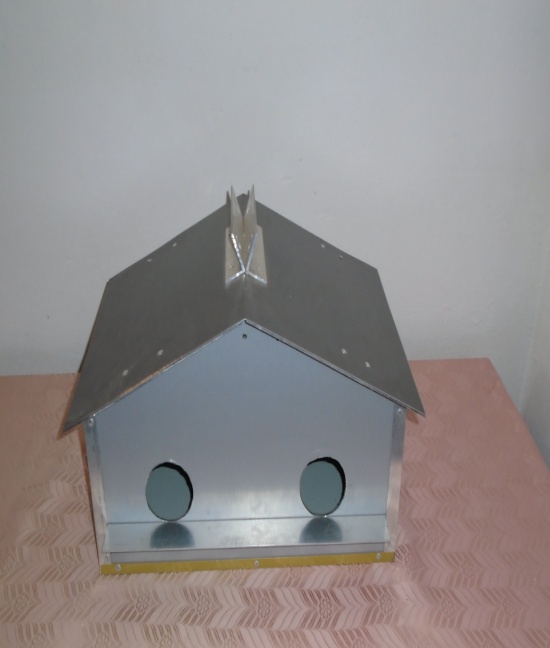 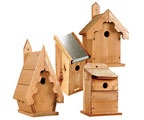 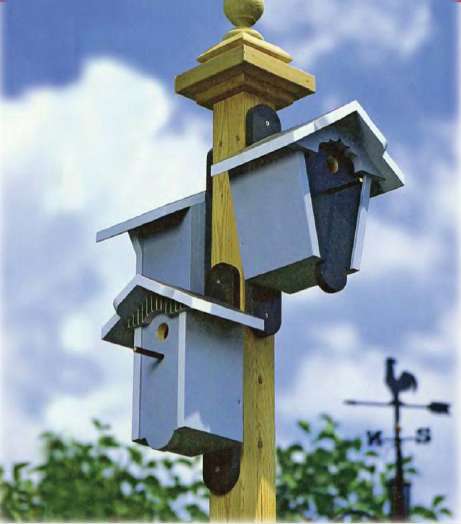 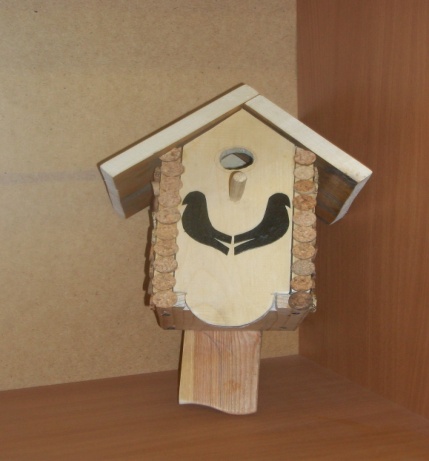 Выбор лучшего варианта
Исследовав выбранные варианты скворечников,  я решил изготовить данный вариант, так как он наиболее соответствует всем поставленным мною требованиям. Материал, который я использовал при изготовлении изделия легкий,  долговечный, не деформируется при температурных перепадах.  Процесс изготовления доступен и позволяет мне использовать приобретенные знания, умения и навыки.
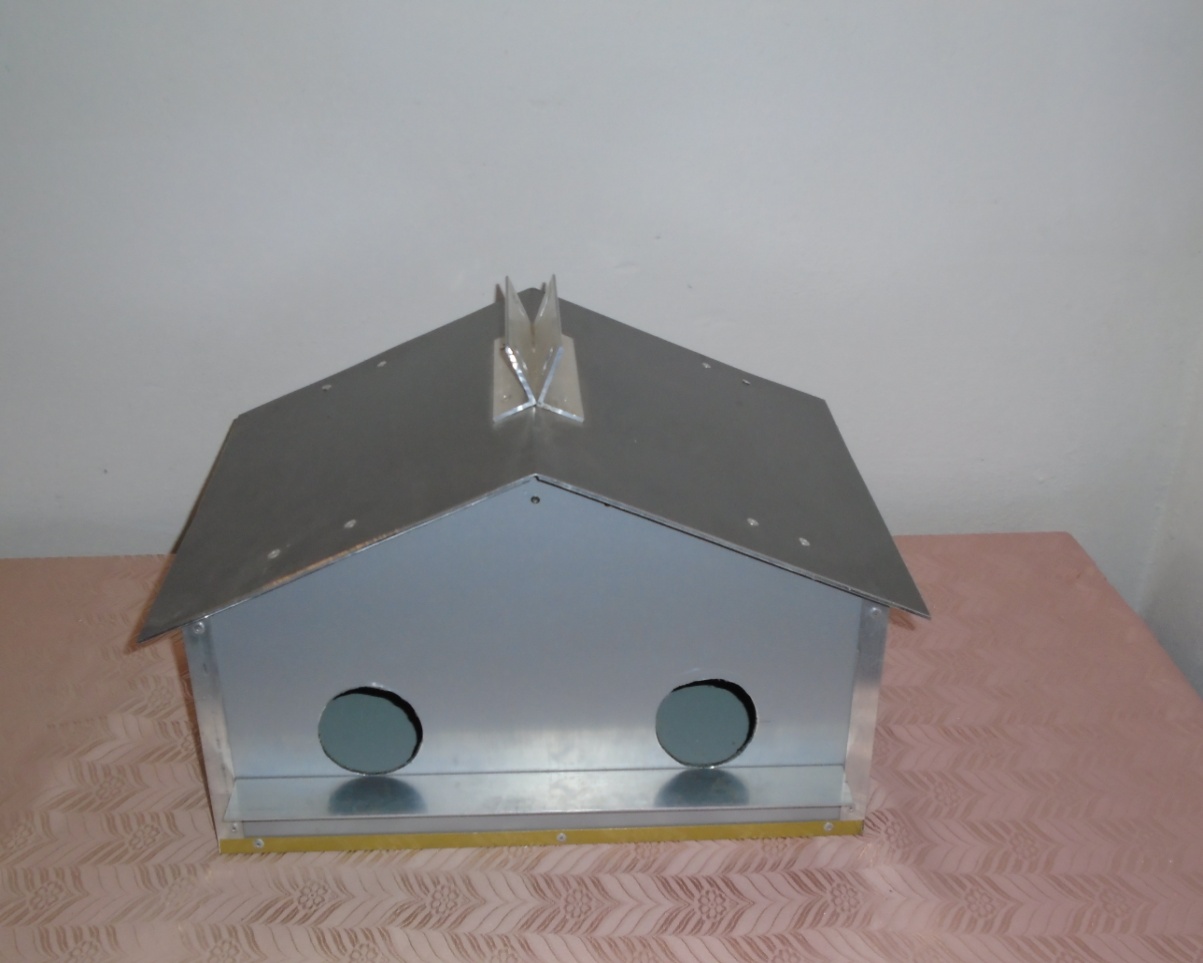 Выбор материалов и оборудования:
Алюминиевая композитная панель(алюкобонд)
Заклёпки
Ножовка по металлу
Напильник
Заклёпочник
Линейка
Карандаш
Алюминиевый уголок
Декоративный уголок
Техника безопасности
При выполнении работы я соблюдал следующие правила техники безопасности:  надеть спецодежду (фартук с нарукавниками или халат и головной убор: берет или косынку).  При этом следует тщательно подбирать волосы и заправлять концы косынки; проверить наличие инвентаря (сиденье, щетка-сметка, совок), исправность верстака (зажимные коробки, упор для пиления, зажимные клинья, приспособления для чертежа); разложить  на верстаке инструменты индивидуального пользования в строгом порядке, установленном учителем. 
На верстаке не должно быть ничего лишнего. Надежно закреплять обрабатываемый материал  в зажимах верстака. Пользоваться  инструментом только по назначению, исправным, хорошо налаженным и наточенным. Ручки инструментов должны быть удобными для работы. Технологические операции  выполнять на верстаке в установленных местах, используя приспособления, упоры и подкладные доски; не допускать захламленности верстака отходами; не отвлекаться во время работы; следить за правильными приемами работы.
Анализ проделанной работы
Скворечник готов. Считаю, что справился с поставленными целями и задачами.  Я получил изделие с низкой себестоимостью, так как использовал остаточные экологически чистые материалы. Кроме того, я получил удовлетворение от данной работы.  Думаю, что в дальнейшем справлюсь с более сложной моделью скворечника.
Спасибо за внимание!